Floodplain Management for Local Elected Officials and Executives
[Speaker Notes: Presentation Splash screen to be used in Unit 1 only.]
Topic 1: Introduction
Welcome and Introduction
Your NFIP communities can improve their programs and increase financial benefits and public safety by:
Increasing investment in the NFIP,
Adopting higher standards and/or joining the CRS program, and
Gaining public support for proactive floodplain management practices.
Federal Emergency Management Agency
3
[Speaker Notes: Present the following:

Introduce yourself and welcome your audience. 

Explain: Today, we will talk about how your NFIP communities can improve their programs and increase financial benefits and public safety by:

Increasing investment in the NFIP,
Adopting higher standards and/or joining the CRS program, and
Gaining public support for proactive floodplain management practices.

We will also review the commitment your communities make when they join the NFIP.]
The Value of Floodplain Management
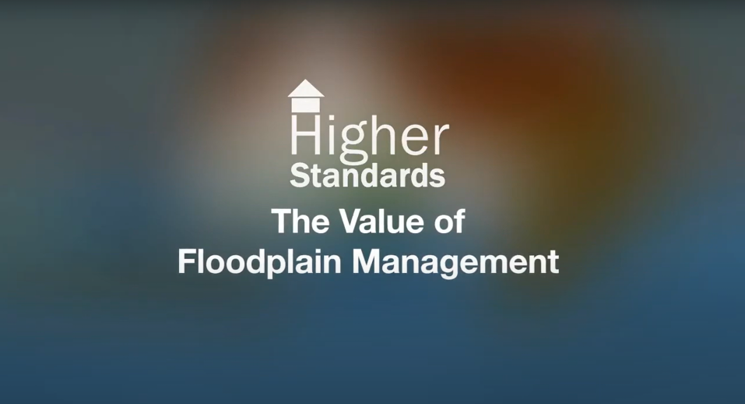 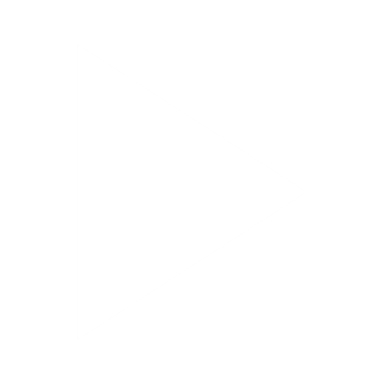 4
[Speaker Notes: Explain: This video describes the importance of local decision-making on floodplain management programs and higher standards to ensure safer and more resilient communities.

Play video: Higher Standards: The Value of Floodplain Management 
(https://www.youtube.com/watch?v=S7mirk1dgSc)

Be sure to select the CC option on YouTube.

Present the following:

Direct the audience to the Quick Facts section of the Participant Manual.

Explain the following quick facts:

Structures built to community-adopted NFIP regulations sustain about 80% less damage than those built before standards were adopted. 
For every $1 invested in mitigation, about $6 is saved in future disaster losses.
 Communities join the CRS to save their residents money on their flood insurance policies. More than 70% of NFIP policyholders are in CRS communities. CRS communities get approximately $355 million in discounts annually.]
Video Summary: Floodville vs. Oakdale
Floodville (not in NFIP):
Recovery costs 40% higher than NFIP-participating communities
Longer recovery time
Critical facilities damaged and in need of repair
Oakdale (in NFIP and has higher standards):
Access to flood insurance
Access to flood-related disaster assistance
Access to flood-related grants
Critical facilities elevated, remained functional during and after the flood
Federal Emergency Management Agency
5
[Speaker Notes: Present the following:

Direct the audience to the Video Summary: Floodville vs. Oakdale section of the Participant Manual.

Describe the capacities of Floodville and Oakdale as listed on the visual. 

Ask: Based on the video, what actions would you recommend to your community?

Discuss and Emphasize: 

Potential responses:
Know your flood risks.
Join the NFIP.
Build higher and safer.
Plan for future disasters and development.
   Join the Community Rating System.

Option B:

Guest Presenter: Share a brief personal example of flooding in a community. Explain the actions the community took to prepare for the flood (e.g., flood insurance coverage) and the potential consequences of not completing those actions.]
Presentation Goal and Objectives
The purpose of this presentation is to help local officials understand the value of floodplain management in their communities and encourage them to improve their communities’ NFIP participation.
Presentation Objectives:
Describe how elected local officials and floodplain managers can support local communities through the NFIP
Identify the impacts that a community’s budget choices have on response and recovery to future disasters
Describe the importance of enforcing floodplain management ordinances
Know the benefits of NFIP’s higher standards and the Community Rating System (CRS)
6
[Speaker Notes: Present the following:

Explain the presentation goal.
 
Note: The objectives shown relate to Topics 2 through 5. If you are customizing the presentation, focus your discussion on only the objectives for the topics you will cover: 

Topic 2: Describe how elected local officials and floodplain managers can support local communities through the NFIP
Topic 3: Understand the impacts that a community’s budget choices have on response and recovery to future disasters
Topic 4: Describe the importance of enforcing floodplain management ordinances 
Topic 5: Know the benefits of NFIP's higher standards and the Community Rating System (CRS)

Encourage audience members to visit the following site for key information about their floodplain management responsibilities as local elected officials:

Elected Officials' Flood Guide – ASFPM Flood Science Center(https://floodsciencecenter.org/products/elected-officials-flood-risk-guide/)]